Board of Directors Meeting
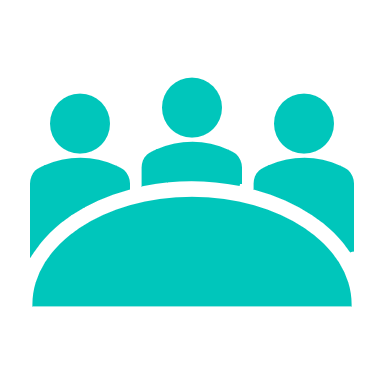 October 15, 2022
Approval of Agenda
Approval of MinutesSeptember 24, 2022 – Regular Meeting
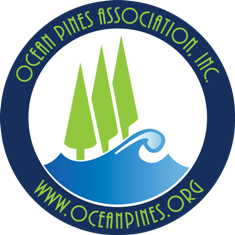 President’s RemarksDoug Parks
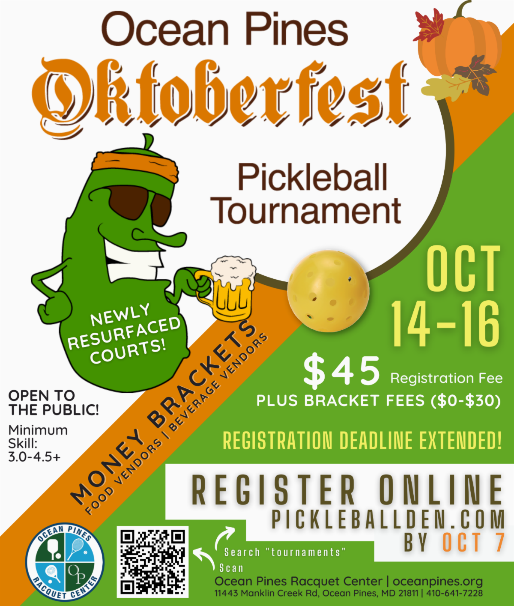 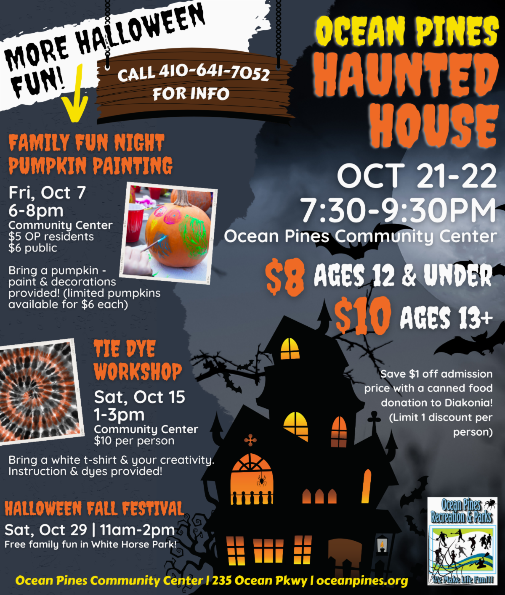 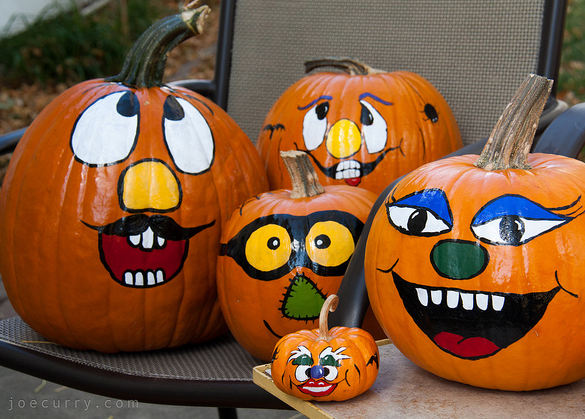 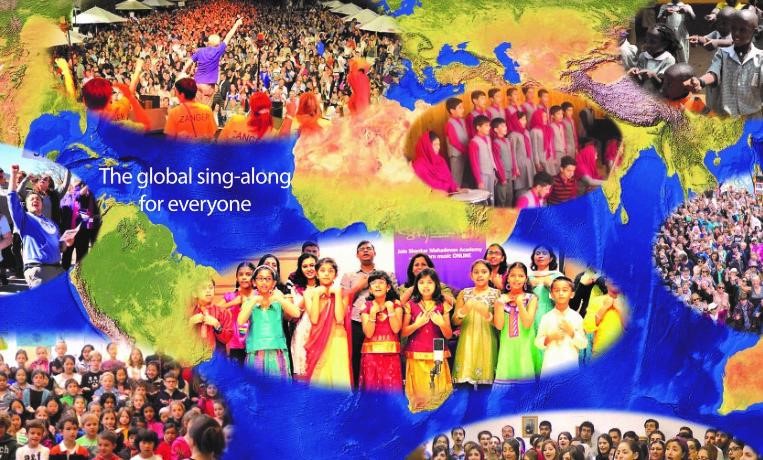 GM Leadership Report – John Viola
North Gate Bridge
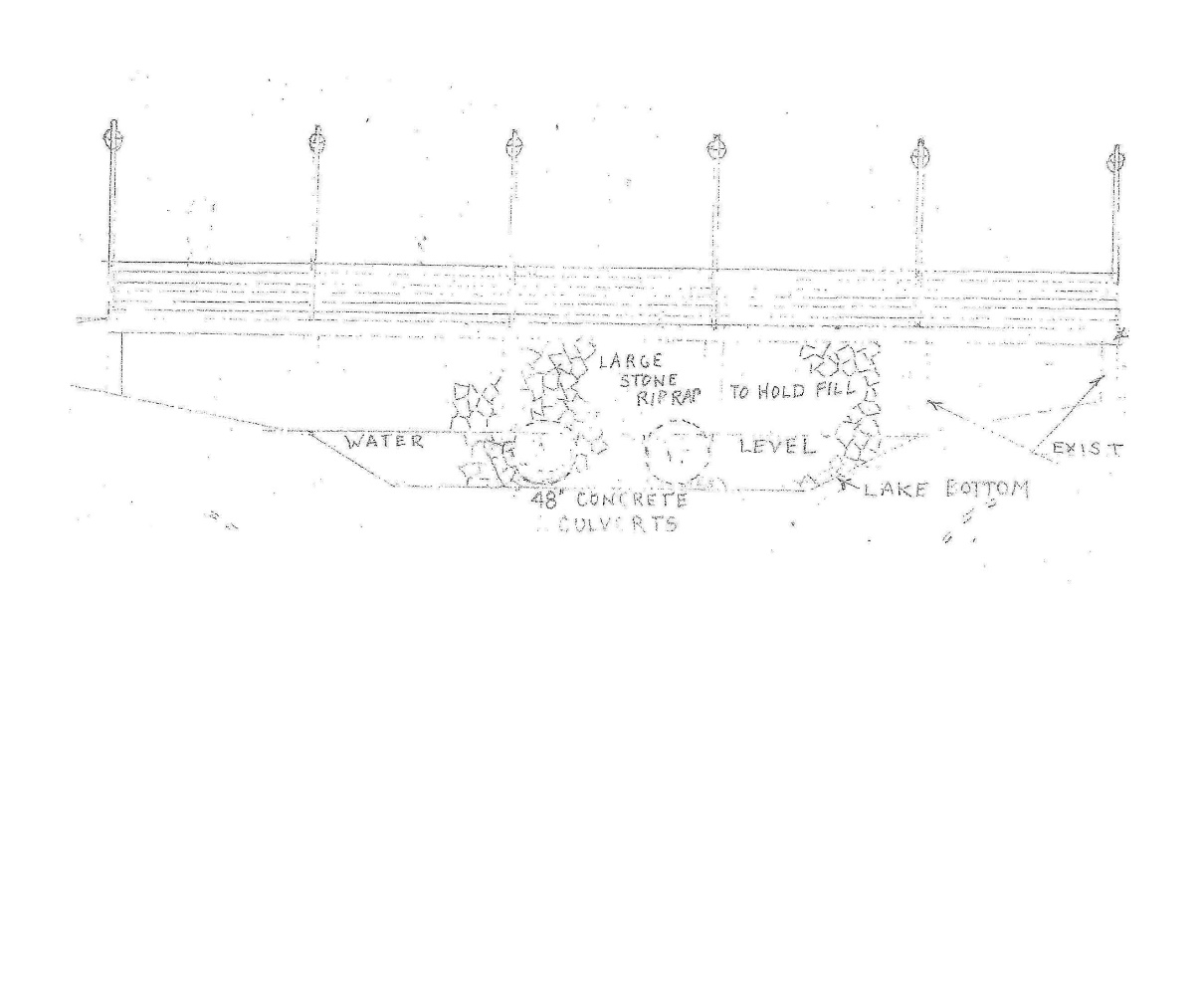 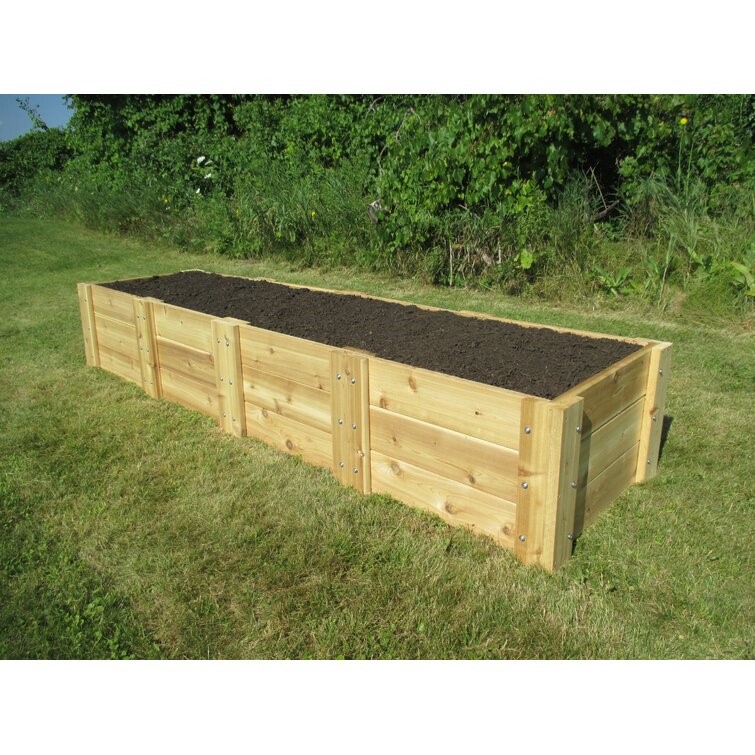 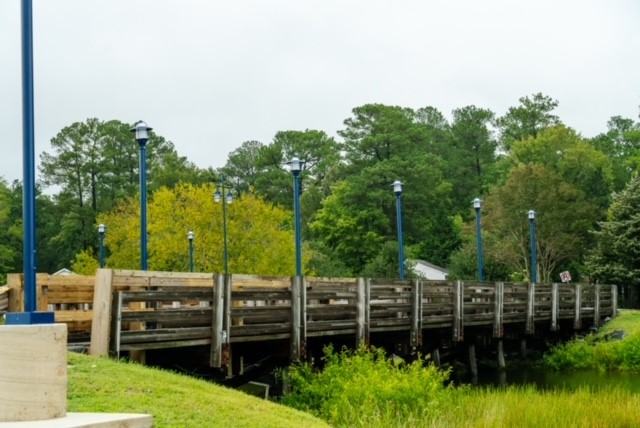 North Gate Bridge:
Lights completed
Raised Flower Box
Guidance from the Garden Club
Outside Wall Trim Finish
Guidance from Work Group
North Gate Bridge
Potential fountain for the northside of the Bridge.
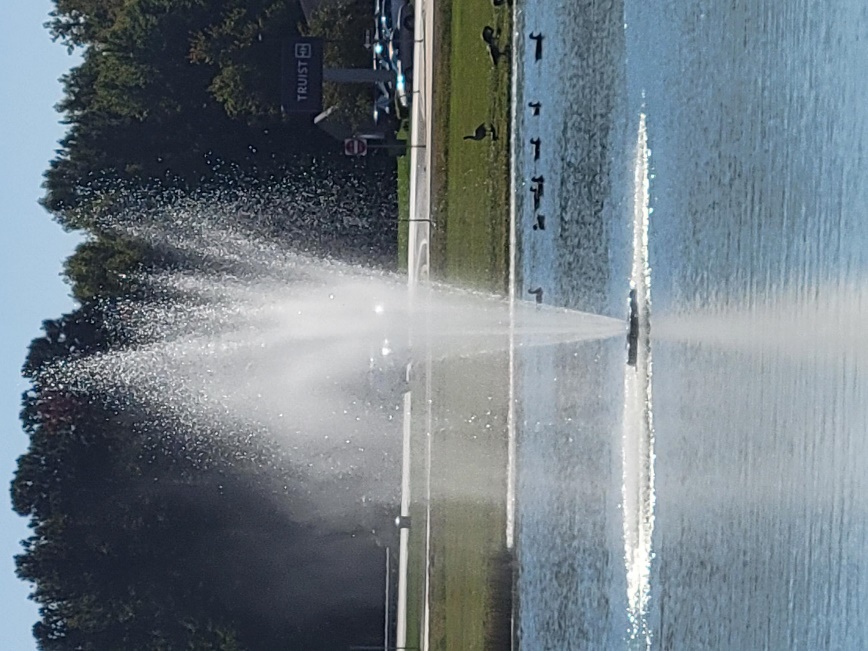 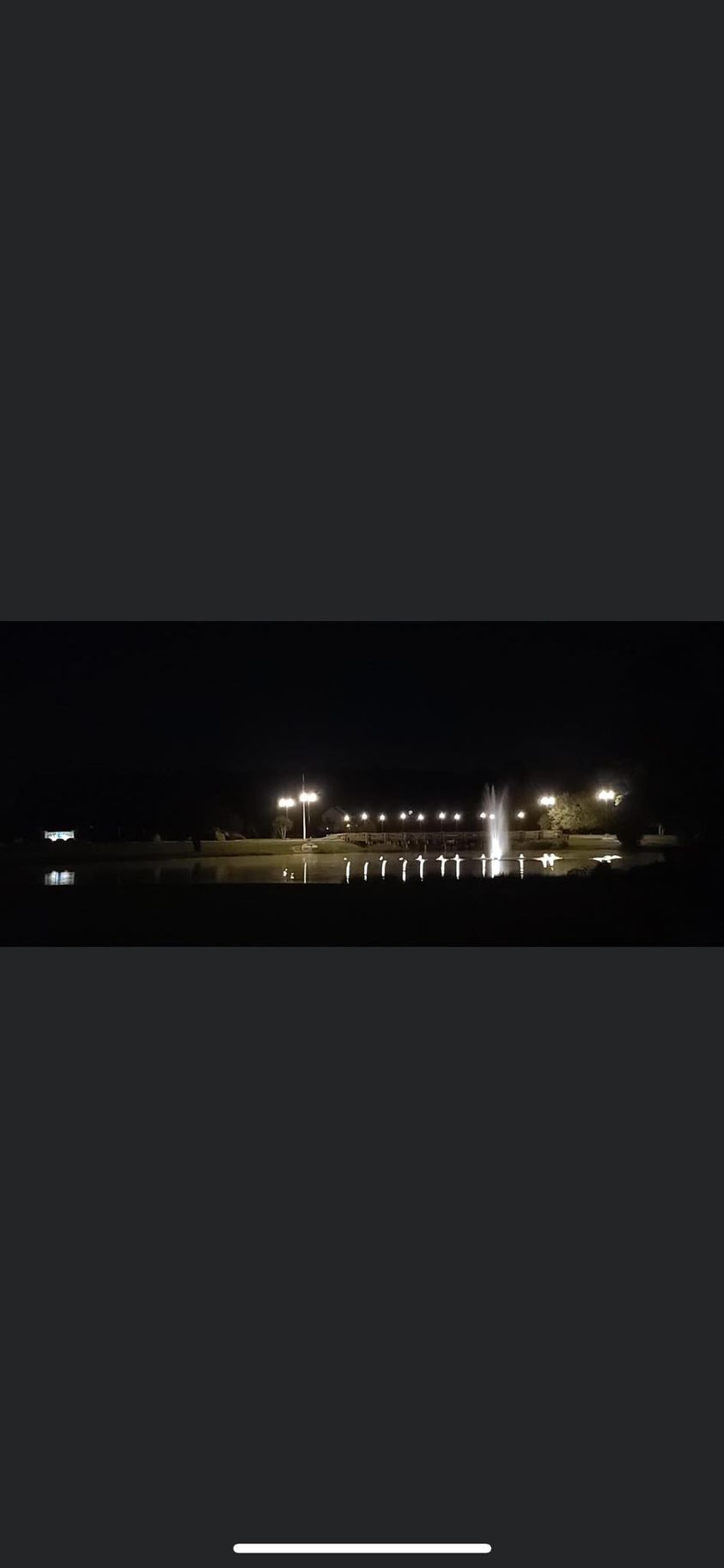 Roads
Paving
Approximately 3 miles of roads to be completed:  Barnacle Court, Beach Court, Birdnest Drive, Fosse Grange, Garrett Drive, Ivanhoe Court, Liberty Bell Court, Little John Court, Moonshell Drive, Rabbit Run Lane, Surfers Way, Watergreen Lane, and Willow Way
Striping
Striping completed on Monday, September 26, 2022
Currently working on Crosswalks and Arrows (Ocean Parkway)
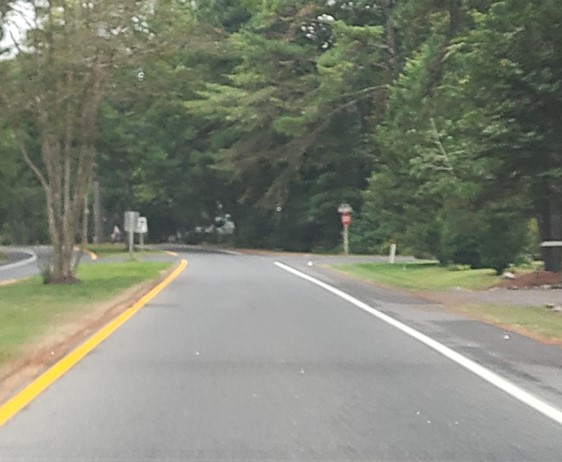 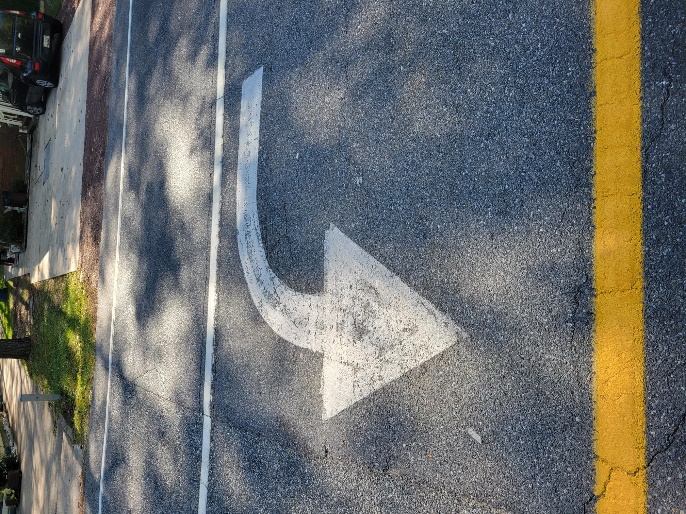 Drainage
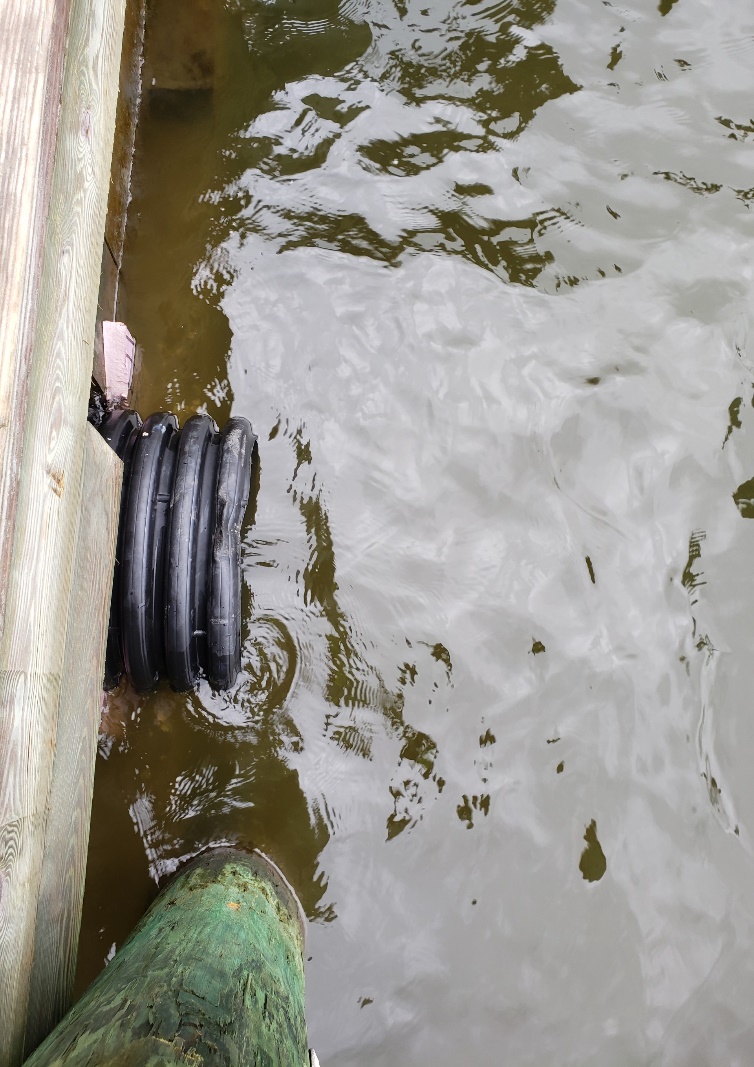 Water’s Edge Pipe
Deppe Bros
$8,850 
Completed September 30, 2022

Clubhouse Drive Pipe
Deppe Bros
$8,850
Will begin October 17, 2022

Birdnest Drive Pipe
Need to bid
Late fall, early winter
Clubhouse Grill
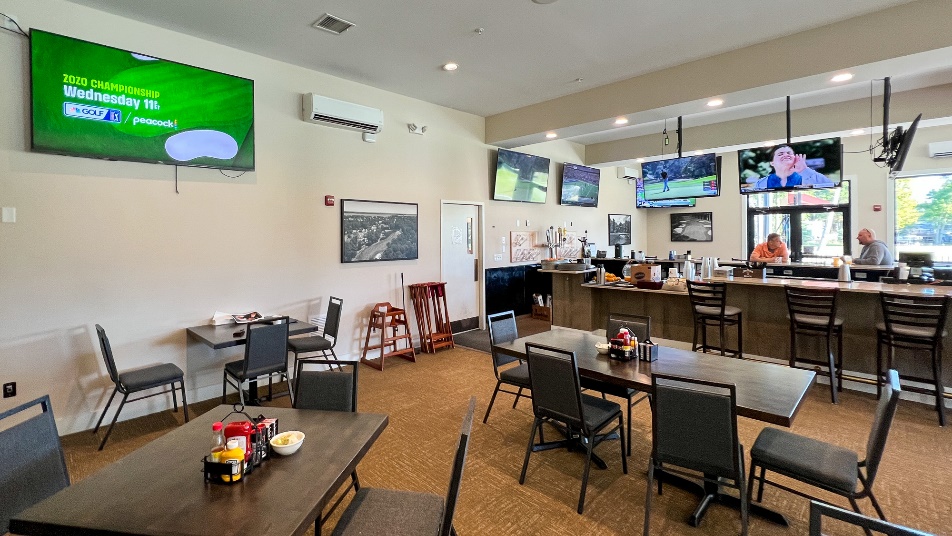 Football Sundays – Specials – Happy Hour Drinks
Additional TVs
Numbers show a positive trend
Every seat in the building was filled on October 2, 2022 during Hurricane Ian
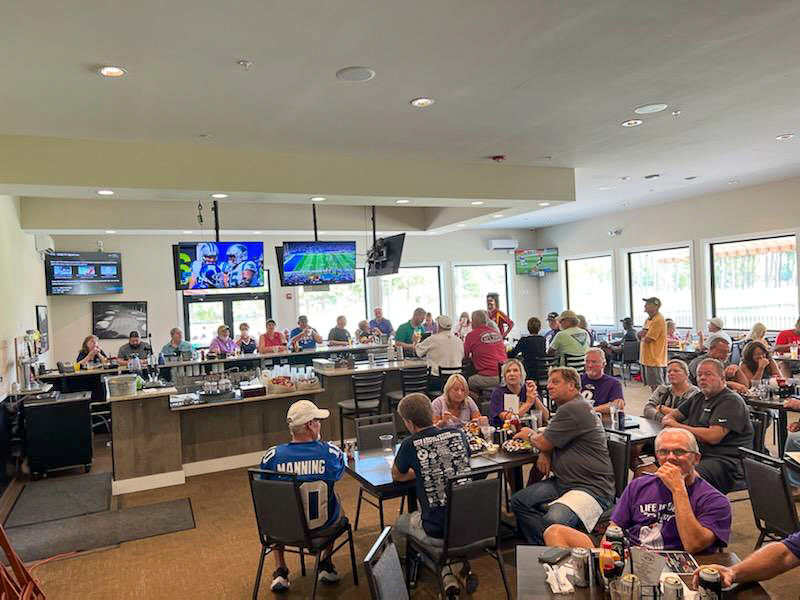 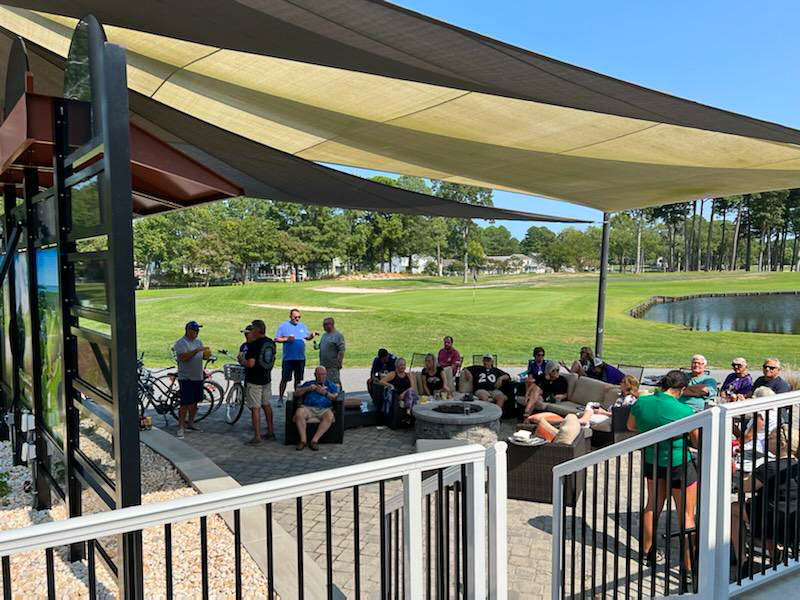 Aquatics
Currently looking at different options to fill open positions, such as
Paying for certification for lifeguards
Summer differential
Job Fairs
Working with Human Resources		
Working to quantify positions
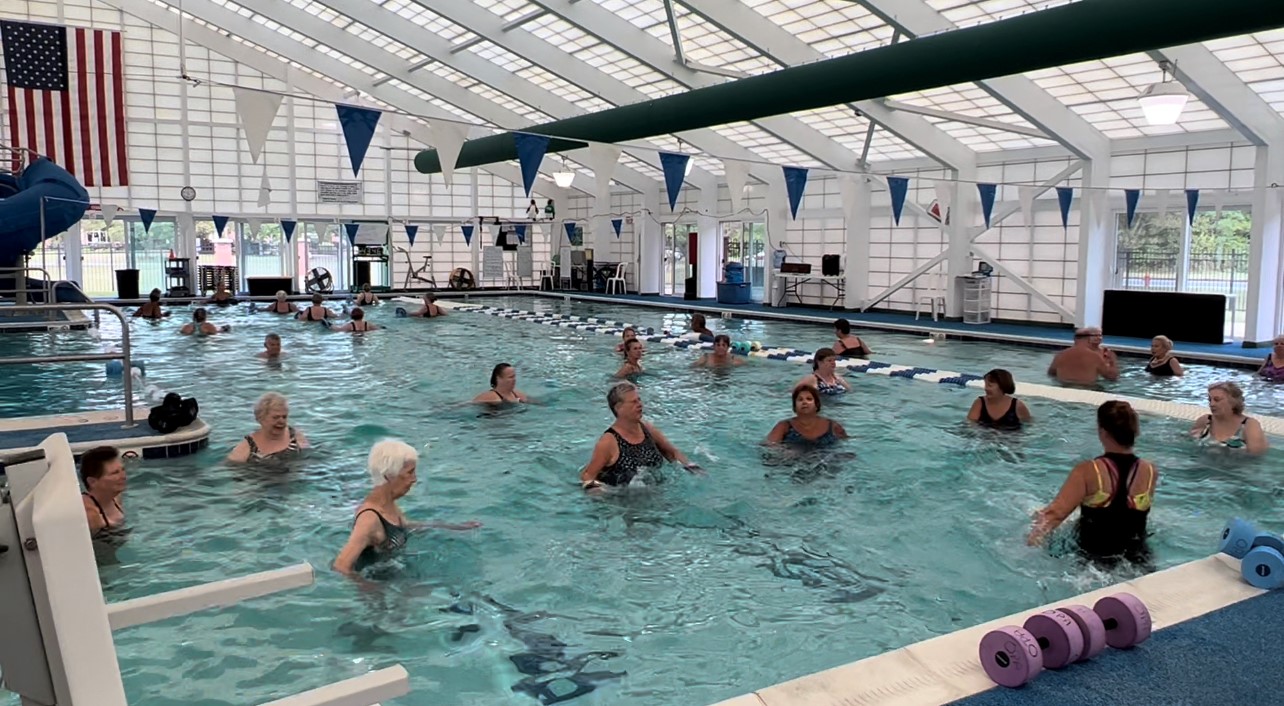 Racquet Sports
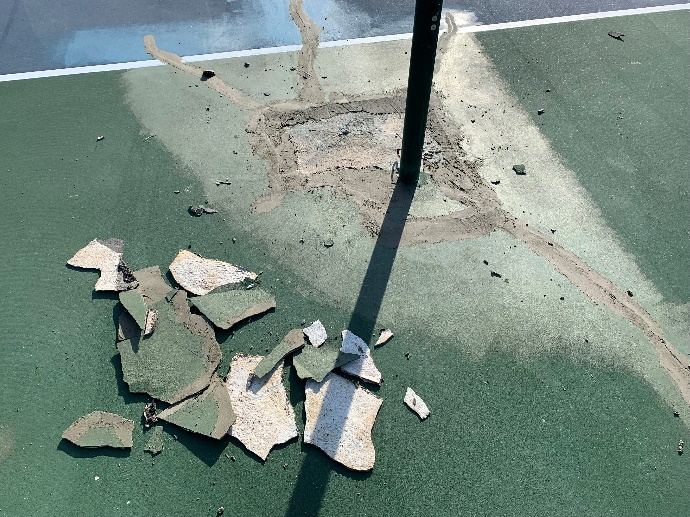 Renovation of Existing Courts
Renovation completed on September 28, 2022
Cost is approximately $75,000
Renovation completed on time for October 7th tournaments
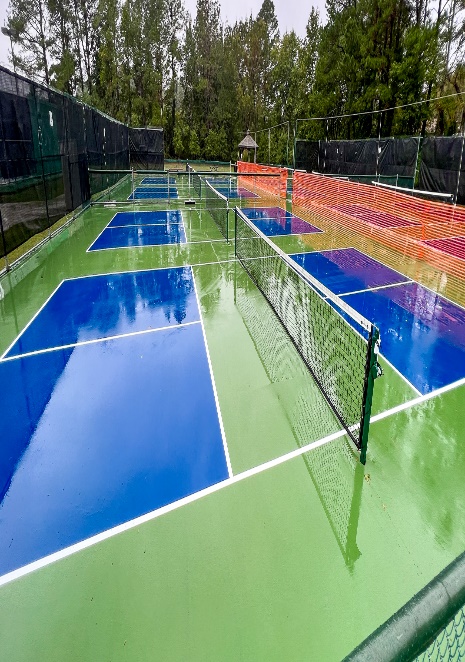 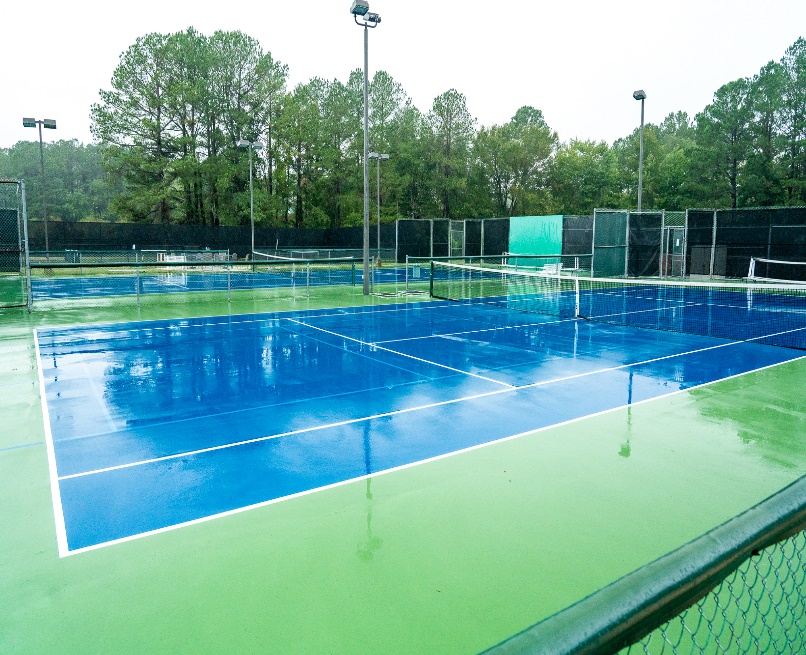 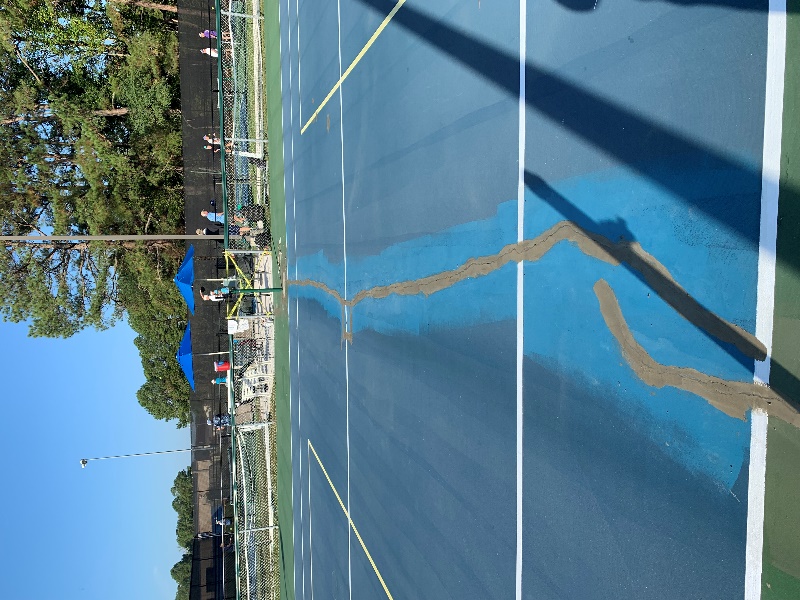 Marina
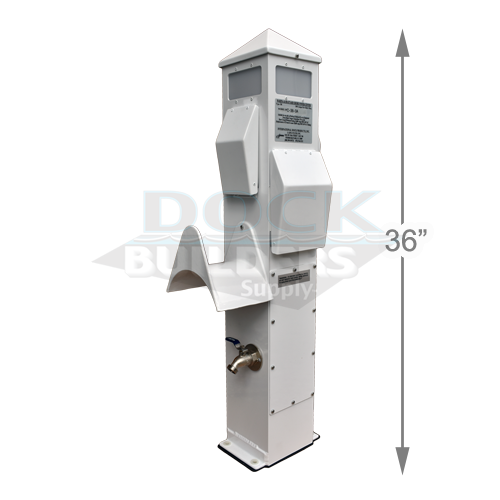 C Dock

We worked with Vista on plans for C dock
Bids were completed and reviewed with recommendation (see capital requests)
Power Pedestal will have two hose connections, two hose holders and two electrical outlets.
Golf
Days continue to be busy with all types of bookings especially weekends with Package Play
We have several events going on from now through the end of the year
Oct 12th – Ladies Pink Ribbon Tournament for Breast Cancer
Oct 21st & 22nd – Men’s Golf Ryder Cup Tournament
Nov 3rd – OOPMGA End of Year Fall Banquet and Dance
Dec 10th – Santa’s Open Golf Tournament by Big Brothers and Sisters of the Eastern Shore
 
Golf Maintenance 
Verticutting greens, tees, and fairways
Ninja tine aerification on greens
Topdressing (applying light amounts of sand) greens and tees
Addressing irrigation issues from summer. Especially current leaks on holes 1-4-7-12
Storm cleanup following the recent hurricane
Planning tree and drainage work for this fall/winter
Planning next season chemical and fertilization plan to take advantage of early order discounts pricing
Days continue to be busy with all types of bookings esp. weekends with Package Play.
We have several events going on from now through the end of the year.
Oct 12th – Ladies Pink Ribbon Tournament for Breast Cancer
Oct 21st & 22nd – Men’s Golf Ryder Cup Tournament
Nov 3rd – OOPMGA End of Year Fall Banquet and Dance
Dec 10th – Santa’s Open Golf Tournament by Big Brothers and Sisters of the Eastern Shore
OPVFD Work Group
Issued RFP for consultant (feasibility study) on 9/26/22 to seven firms/individuals

Questions and responses accepted through 10/14/22

Proposals due 10/31/22

Update board with team recommendations on 11/19/22
Budget FY 2023/2024
Budget process has started!
All departments have received their respective budget sheets
Key items to be addressed:
Pricing/income
Open positions
Salaries – $13.25 minimum wage as of 1/1/23 ($14.00 minimum wage as of 1/1/24) and market adjustments
Efficiencies on expenditures
Timetables and assignments have been set
Budget binders to be delivered to the Board and Budget & Finance Committee by December 23, 2022
Budget & Finance Committee presentation tentatively scheduled for January 4th – 6th, 2023
Board work session to be determined (usually held the 3rd week of January), with public hearing by the first week of February
Strategic Plan
Recommended goals established by the Strategic Planning Committee:
Achieve a strong and sustainable financial position
Maintain and enhance infrastructure, community appearance, and current amenities
Maintain a high level of safety
Foster a sustainable and engaged community, driven by our core values (integrity, accountability, collaboration, respect, sustainability, and transparency)
Goal added by OPA staff:  Support leadership training and development
Team began developing the plans for their individual locations in July
Final draft sent to Strategic Planning Committee in August for review; meeting with Bernie McGorry on September 15, 2022 to go over recommendations from the committee
Changes incorporated in draft and reviewed with each department for approval
Final completed October 13, 2022
Next steps:
Presentation/distribution of plan to advisory committees and Board
Short-Term Rentals
Done so far:
John assigned implementation team
Team has a plan on how to perform the referendum
Met with attorney on referendum language
Met with Board representative on July 18th with questions regarding the referendum
Opening informational statement developed
Next steps:
Team is ready to go!
Coming to the Board on next steps:
Begin mailing process?
How many time should the mailing be done?
CPI Violation DashboardSeptember
Violations (includes legal)
Legal Cases
Work OrdersSeptember
88 work orders initiated in September:  5 bulkhead; 19 drainage; 20 grounds/landscaping; 11 roads; 9 signs; 24 general maintenance
Majority still open in drainage (62) and grounds/landscaping (50)
Drainage (11 – over 30 days; 10 – over 60 days; 27 – over 90 days
Average 1-4 work orders a day to complete depending upon severity
Customer Service Dashboard(from info@oceanpines.org)September
Financials
PRELIMINARY month of SEPTEMBERFavor/(Unfavorable) Vs. Budget (in 000’s)
PRELIMINARY Year-to-date SEPTEMBERFavor/(Unfavorable) Vs. Budget (in 000’s)
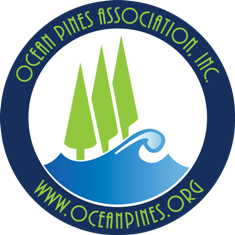 Treasurer’s ReportMonica Rakowski
Cash & Short-Term Investments
Activity for Month of September
Preliminary Cash Balance as of September 30, 2022, is Approximately (~) $17.4M
Up ~ $1M from the Same Time Period in 2021
Down ~ ($0.6)M from August 2022 (Significantly Driven by Cap Expenditures – Specifically for Drainage, a Vehicle, and Racquet Court Renovations)
In September 2022, OPA transferred $10M in Cash Reserves to CDAR’s from ICS Account
Given Current Interest Rate Trends, this Transfer will Produce Significantly Larger Returns for OPA in the Coming Months
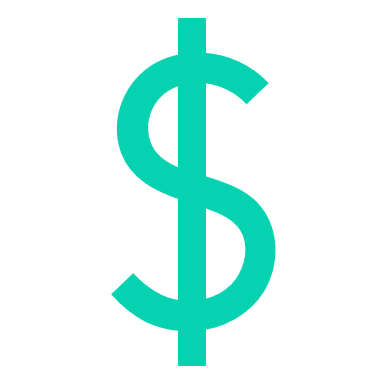 Members wishing to make comments must state their name and address.  The order for comments will be members in attendance in-person, followed by members attending via MS Teams.  Members attending via MS Teams can use the “raise hand” function to be recognized for making a public comment.
Public Comments
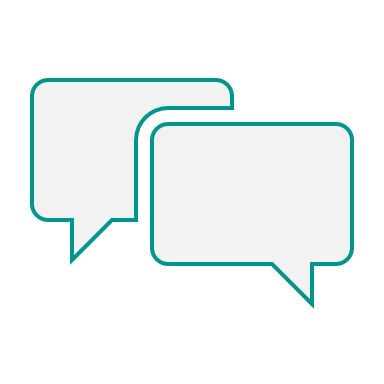 Capital Requests

Golf Maintenance – Surrounds Mower
Golf Maintenance – Utility Vehicle
Marina – Marina Fuel C Dock
Marina – Power Pedestals for C Dock
Public Works – Emergency Bulkhead Replacement
Capital Requests

Golf Maintenance – 
Surrounds Mower

Requesting authorization to go forward with staff recommendation of $53,568.00 for Turf Equipment (Toro)
Capital Requests

Golf Maintenance -  
Utility Vehicle

Requesting authorization to go forward with staff recommendation of $38,495.74 for Finch Turf (John Deere)
Capital Requests

Marina – Marina Fuel C Dock

Requesting authorization to go forward with staff recommendation of $350,720.38 for Gator Dock & Marine Inc.
Capital Requests

Marina – Power Pedestals for C Dock

Requesting authorization to go forward with staff recommendation of $16,581.93 for Dock Builders Supply
Capital Requests

Public Works – Emergency Bulkhead Replacement

Requesting authorization to go forward with staff recommendation of $75,075.00 for Fisher Marine Construction.
CPI ViolationsNone
Unfinished BusinessNone
New Business
Motion to confer on Jim Trummel honorary membership on the Bylaws and Resolutions Committee the remainder of 2022/2023 – Steve Jacobs
Discussion on returning to the practice of sending paper ballots for each property – Steve Jacobs
Discussion on conducting a meet and greet (town hall) to communicate/market all that Ocean Pines has to offer – Steve Jacobs
Motion to declare the existence of the open violations and thereby suspending the voting rights and use of Association amenities – Colette Horn
Appointments
George Alston – 1st Term – Elections Committee
Deborah Bloom – 1st Term – Elections Committee
Elaine Brady – 1st Term – Elections Committee
August Flentje – 1st Term – By-Laws & Resolutions Committee
Robert Hillegass – 1 Year Extension – By-Laws & Resolutions Committee
Nanci Osborne – 1st Term – Elections Committee
Timothy Peck – 1st Term – Environmental & Natural Assets Committee
Tom Piatti – 1st Term & Chair – Elections Committee
Steve Ransdell – 1st Term – Aquatics Committee
Thomas Schwartz – 1st Term – Elections Committee

Sherrie Clifford – 1st Term – Elections Committee
Ken Petrini – 1st Term – Elections Committee
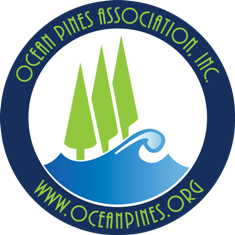 Adjournment